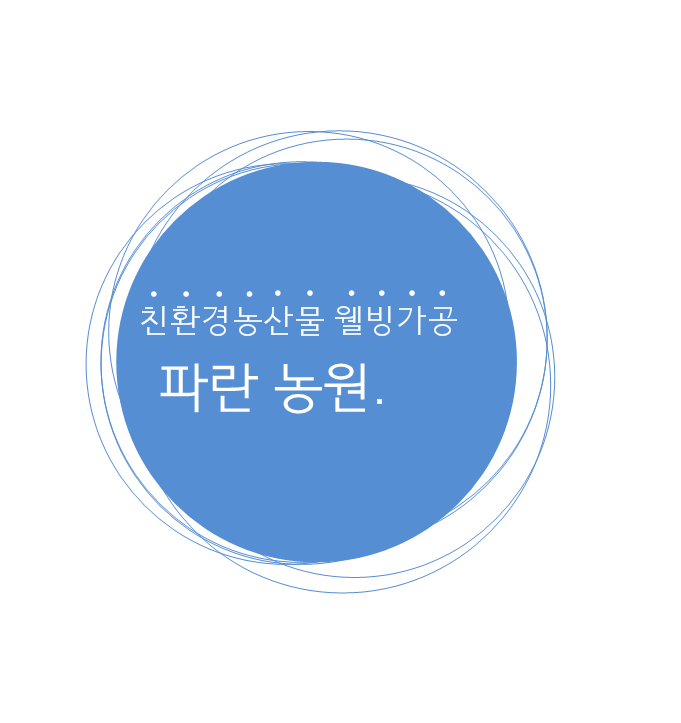 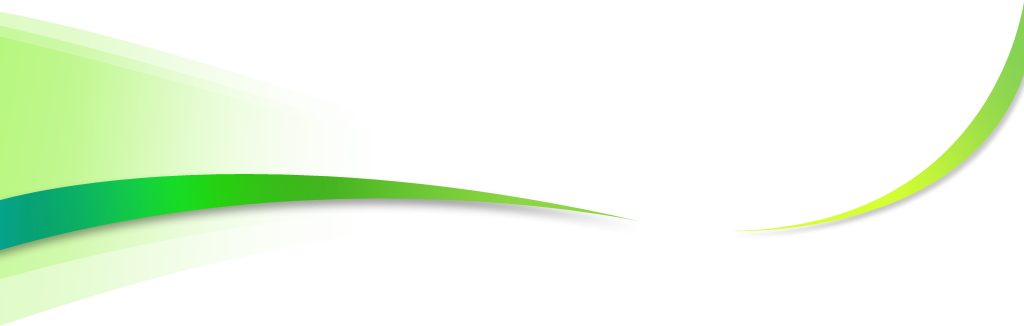 CONTENTS
1
회사소개
2
사업개요
 조직도
제품개요
3
사업장현황
 제품소개
생산공정도
보유설비현황
사업장
Lay-out
1. 회사소개
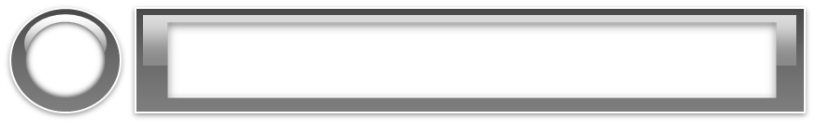 파란농원
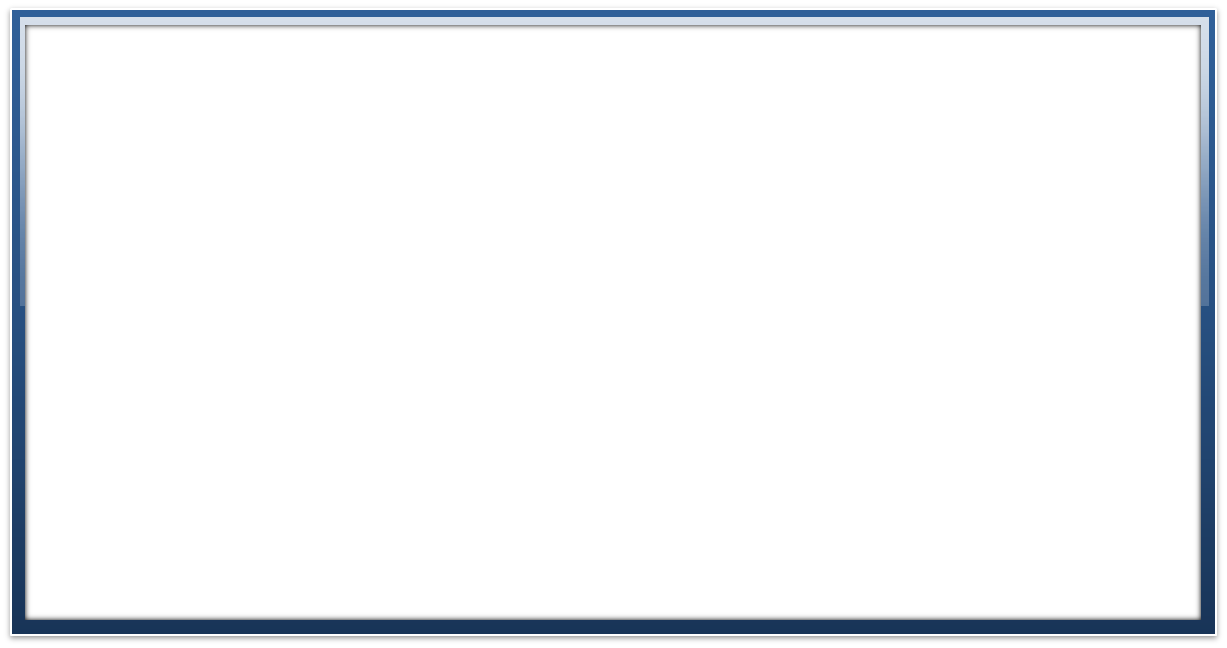 ▶자연을 담아 드립니다.

파란농원은 국내산 도라지만을 전문으로 전처리 가공하는 업체로서 각종시설
확충과 전문 노하우를 습득하여 박피, 절단, 세척 자동화 시스템을 통해 고품질의
박피 도라지를 일일 1600kg 생산 당일 발주 – 당일 생산 – 당일 납품으로 학교
급식업체 및 군납, 백화점, 유통업체등에 고품질의 깐도라지를 안정적으로 공급
하고 있습니다

또한 무방부제, 무표백제, 무첨가 자연 그대로 가공하고 있으며 도라지 저장의
최적 온도인 3~7도를 상시 유지해 최상의 도라지 상품성을 보존하고 있습니다.

국내 도라지 특화 상품 단순 전처리 가공업체중 대형냉장 및 탈피 세척 설비를 갖
춘 업체는 오직 파란농원뿐입니다
1. 회사소개
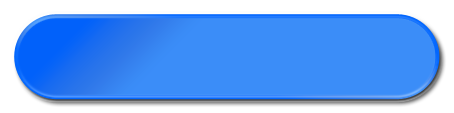 1-1 사업개요
업체부문
사업장부분
1. 회사소개
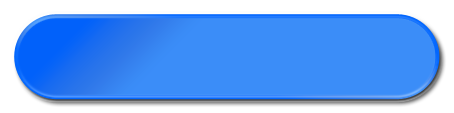 1-2 조직도
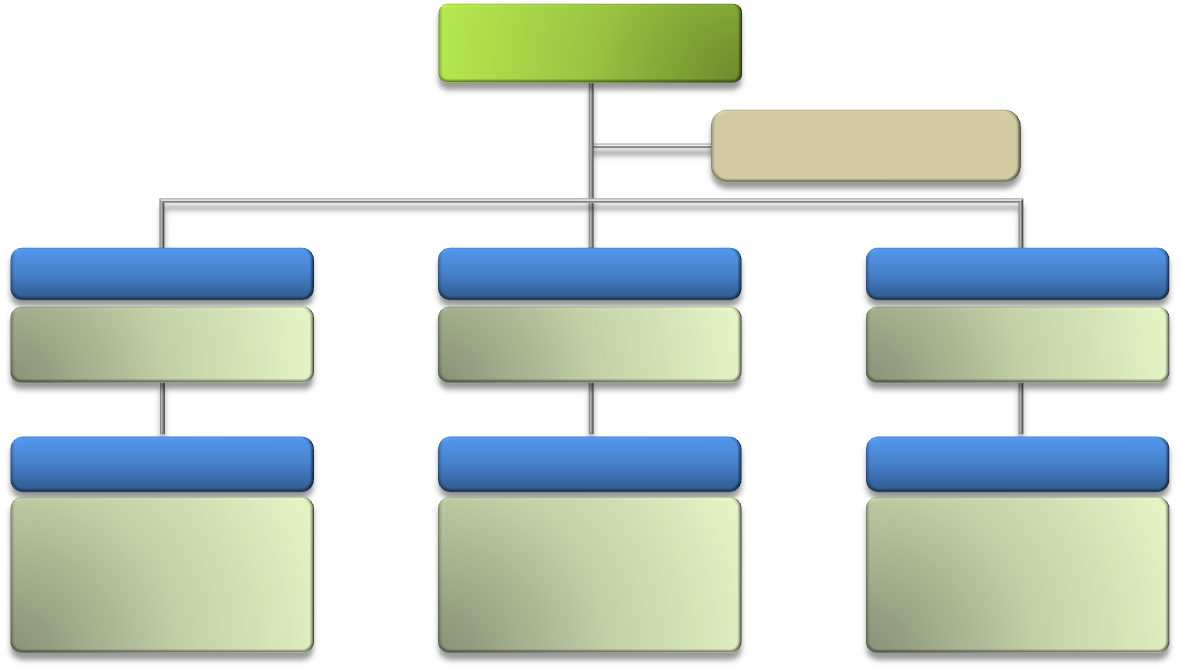 대표자
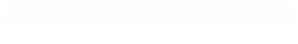 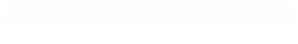 이사
영업부
생산부
총무부
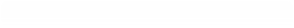 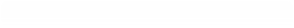 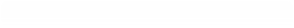 업무내용(과)
업무내용(과)
업무내용(과)
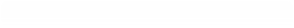 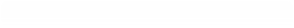 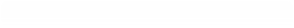 직납상품
특정상품
특판영업
직영영업
기타영업
산지구매
시장구매
경리
유통납품
인원 : ○명
인원 : ○명
인원 : ○명
2. 제품개요
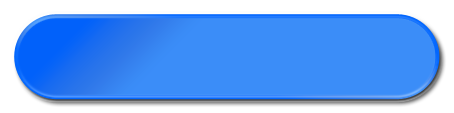 2-1 사업장 현황
전면
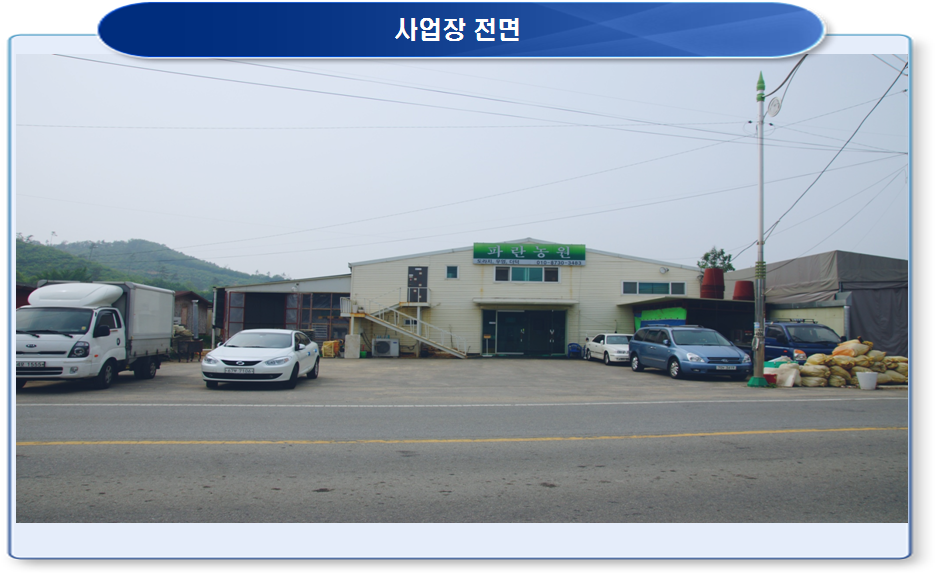 2. 제품개요
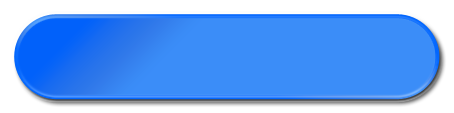 2-1 사업장 현황
냉장
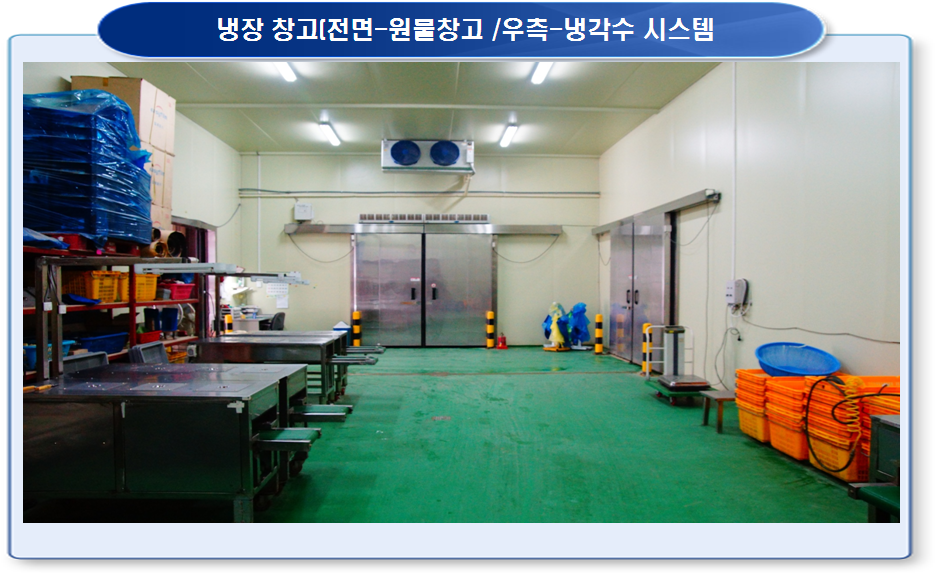 2. 제품개요
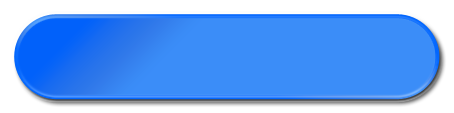 2-1 사업장 현황
냉각
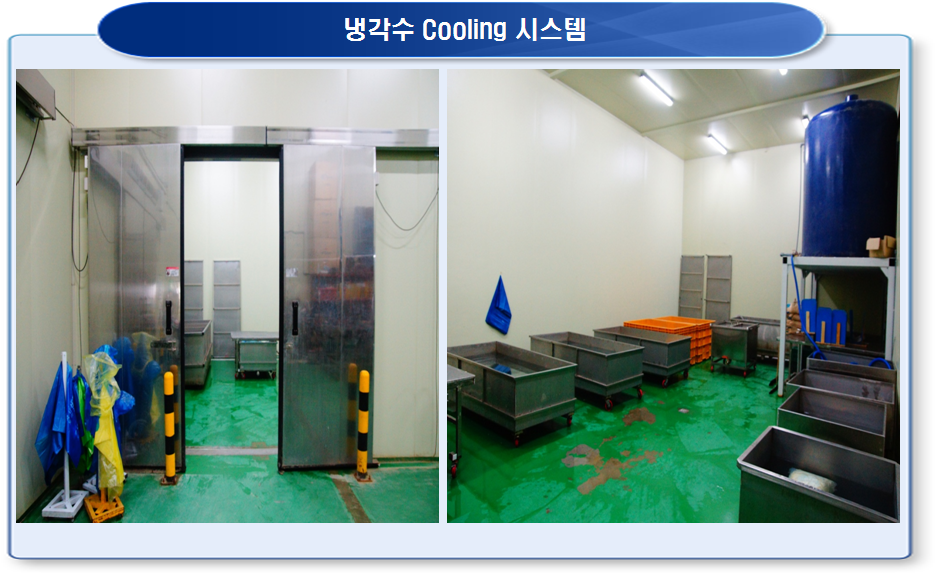 2. 제품개요
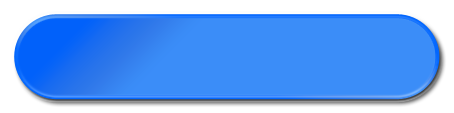 2-1 사업장 현황
원물보존
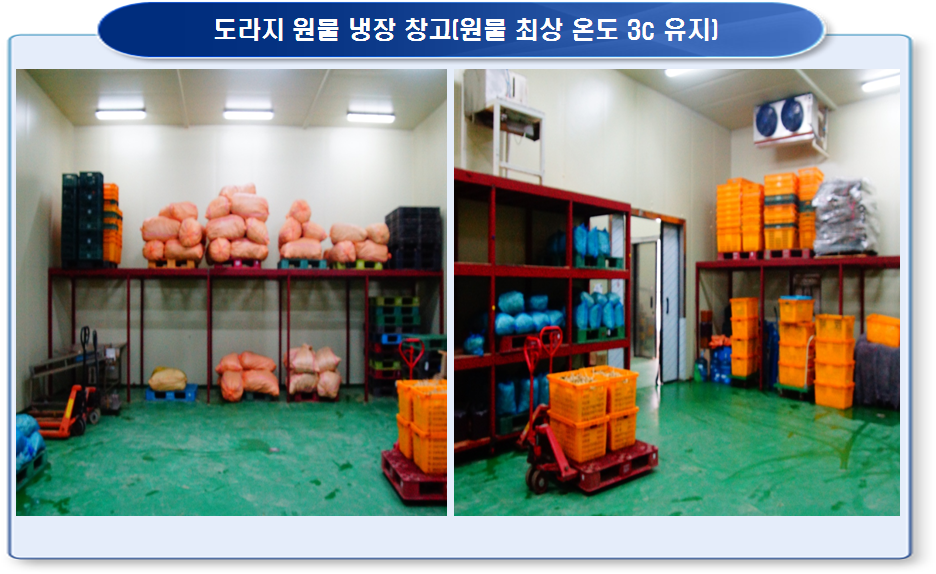 2. 제품개요
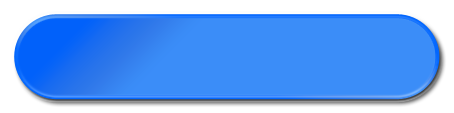 2-2 취급품목
국내산 더덕
국내산 깐도라지
국내산 깐우엉
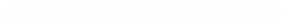 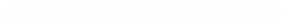 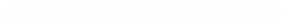 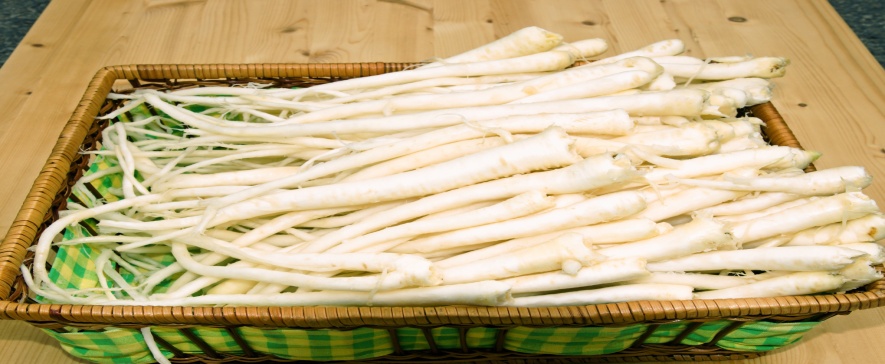 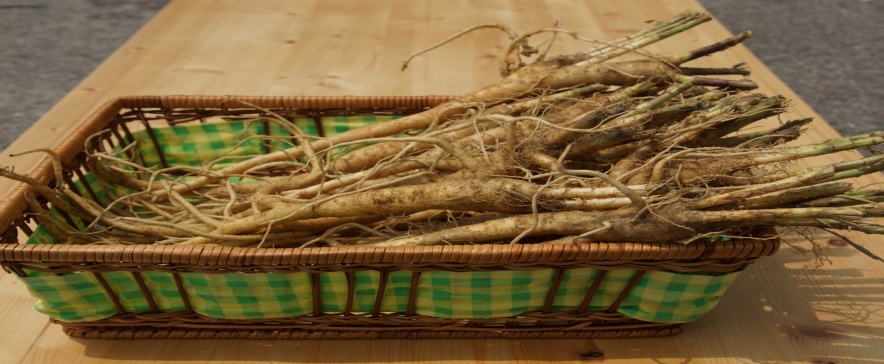 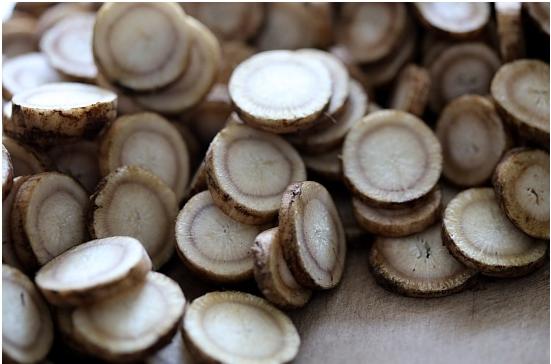 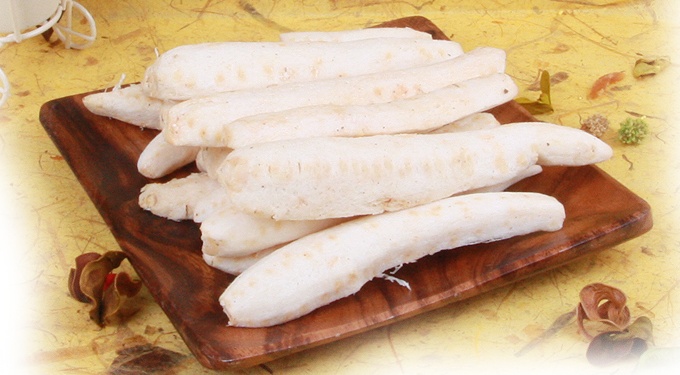 2. 제품개요
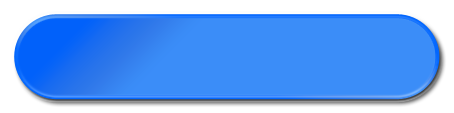 2-2 제품소개
국내산 피도라지
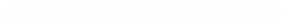 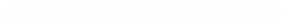 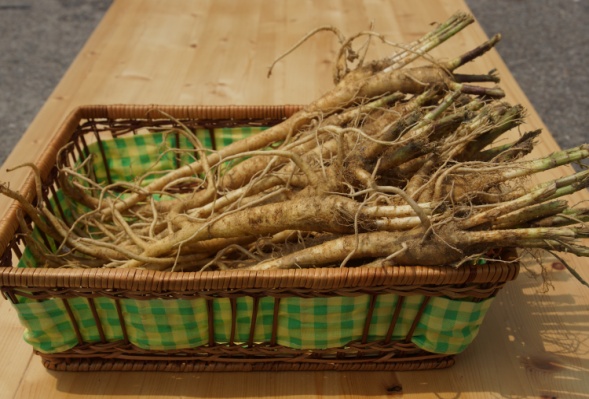 국내산 통도라지
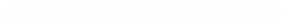 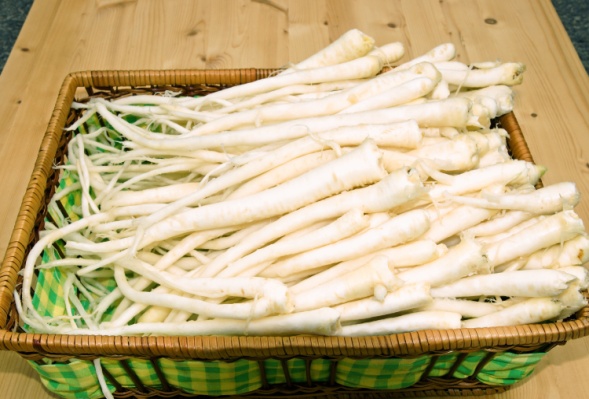 2. 제품개요
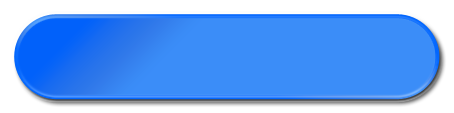 2-2 제품소개
국내산 실채도라지
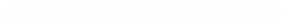 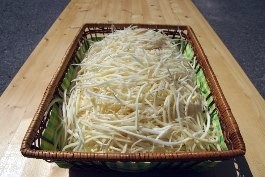 국내산 막채도라지
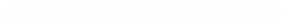 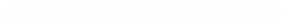 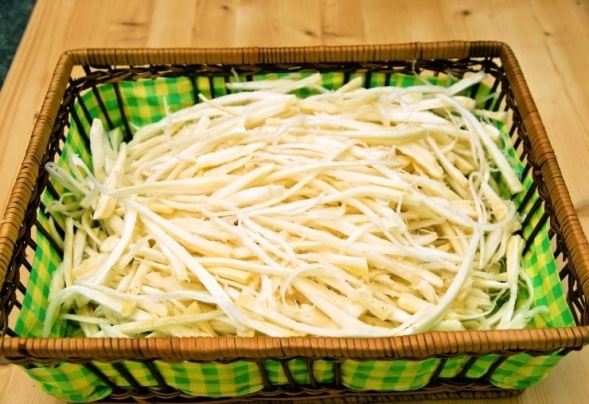 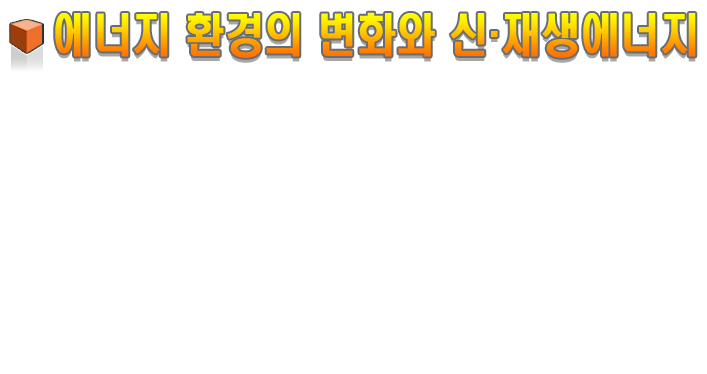 흐름도
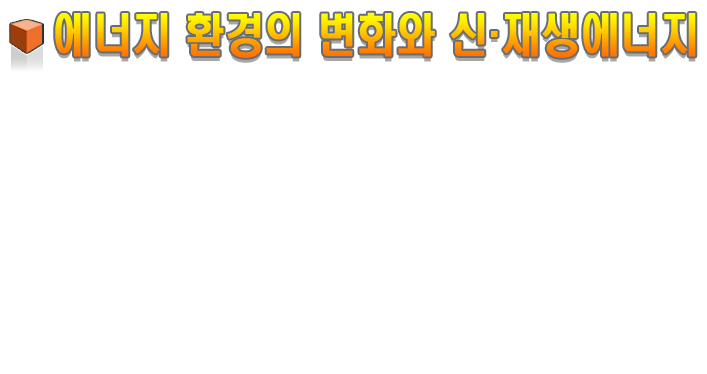 공정순서
세척
선별
세절
박피
2. 제품개요
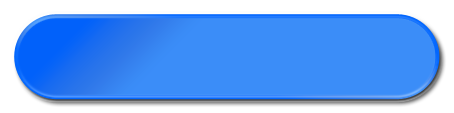 2-3 공정도
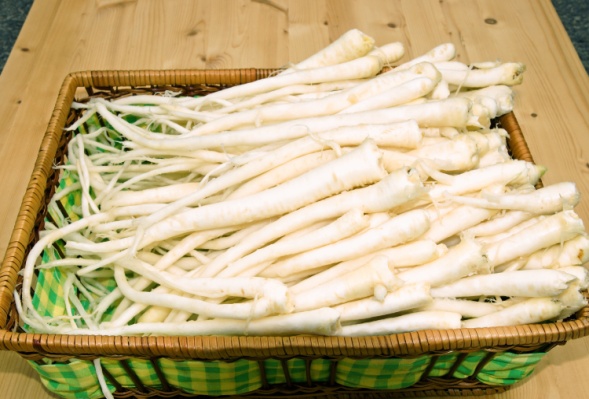 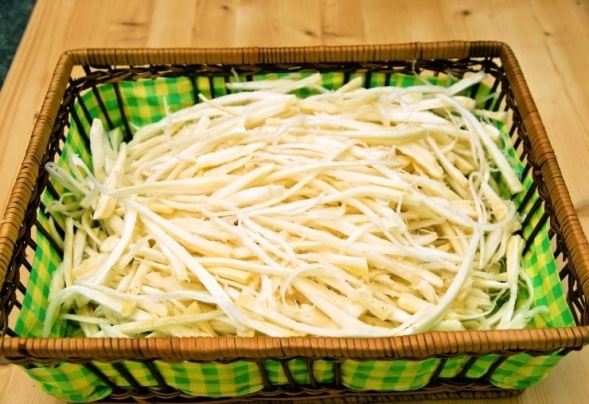 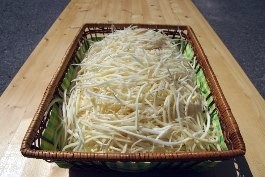 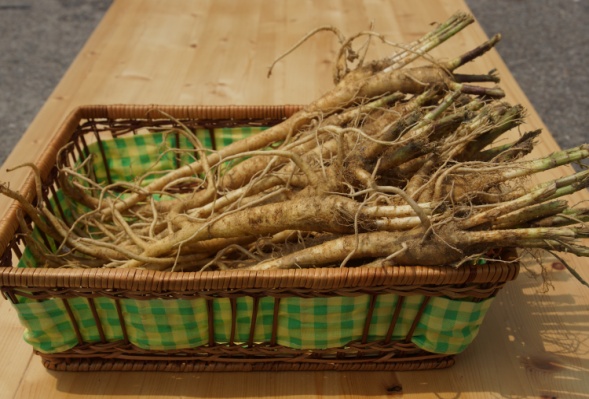 검수
포장출고
2. 제품개요
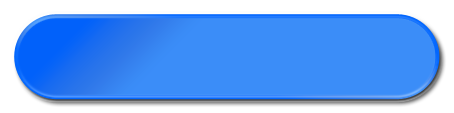 2-3 공정도
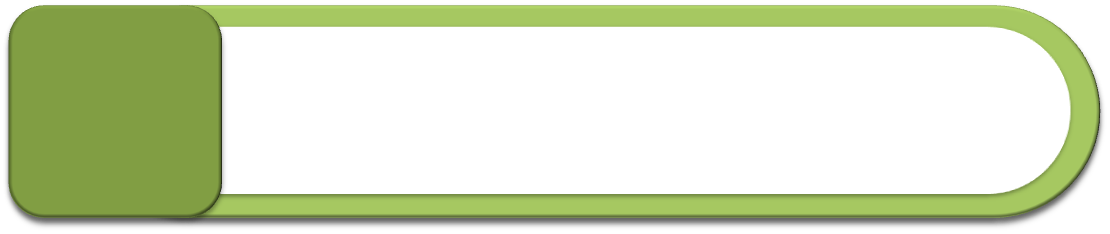 세척
흙과 불순물을 제거
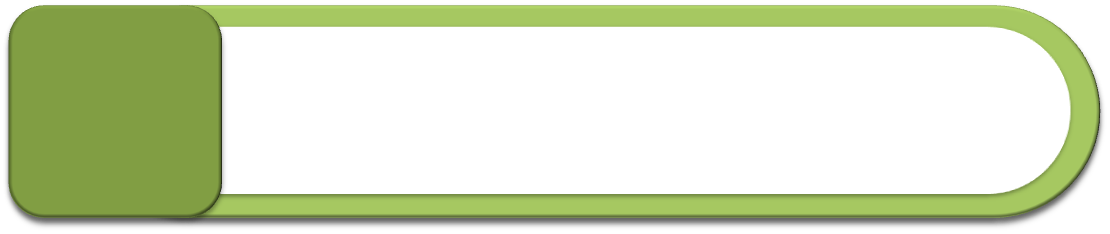 박피
도라지의 몸체를 깨끗하게 탈피
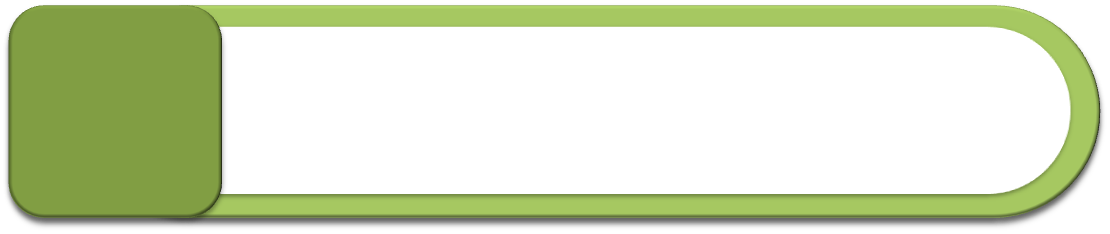 선별
Conveyor Belt 작업대를 이용한 검수 상한 도라지
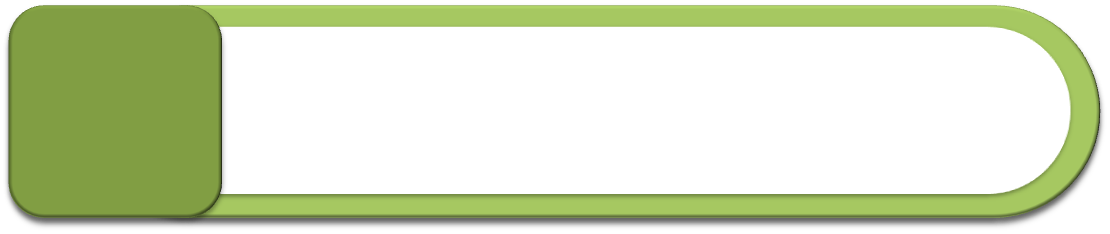 세절
상품성과 기호에 맞게 썰어 놓는 작업(찹, 통, 막, 실, 편도라지)
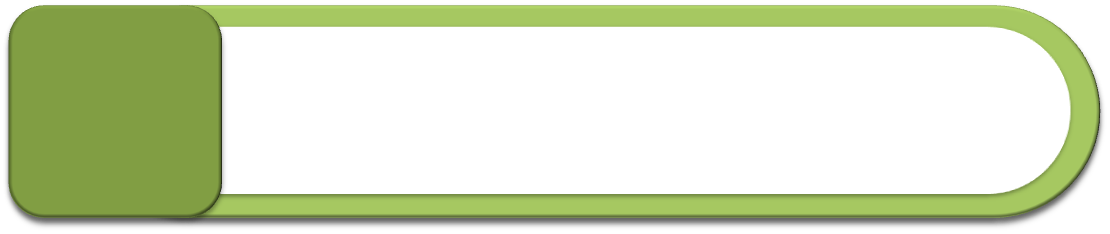 검수
2차적으로 Conveyor Belt 작업대를 이용 이물질제거
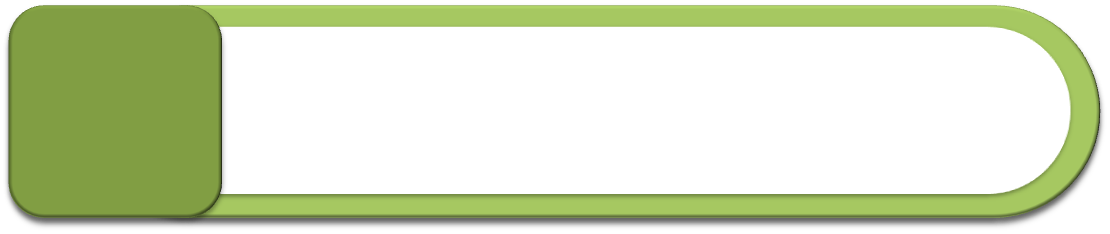 포장출고
Kg별 제품별 개별 포장 출고
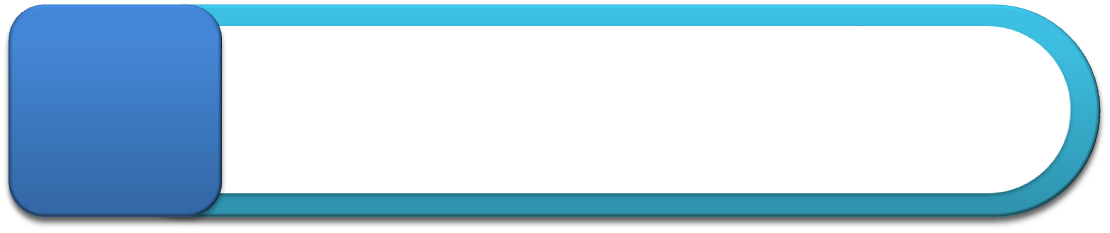 특징
당일 생산 당일 납품으로 1일 생산 1600kg 가공
무방부제, 무표백제, 무첨가, 고품질 최저가 국내산 도라지
2. 제품개요
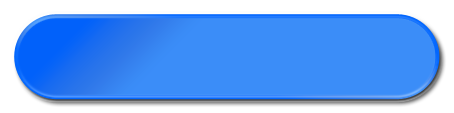 2-3 보유 설비
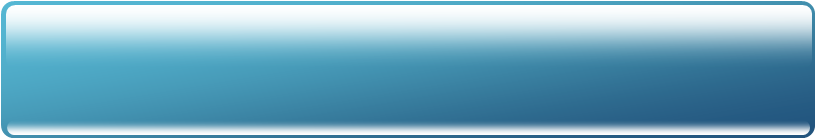 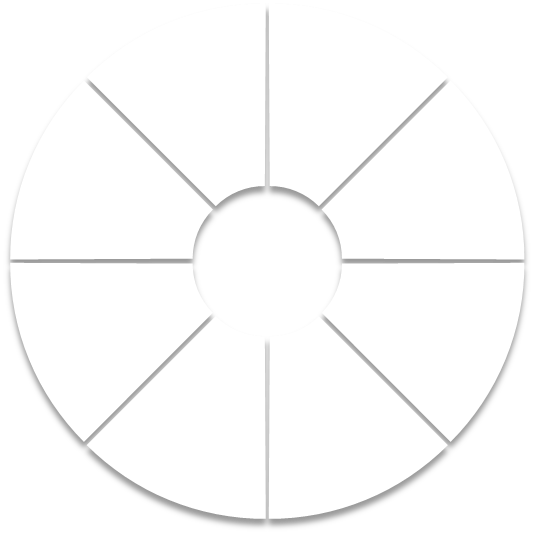 탈피기 : 1일 국내산 피도라지 1600kg 가공
탈피기
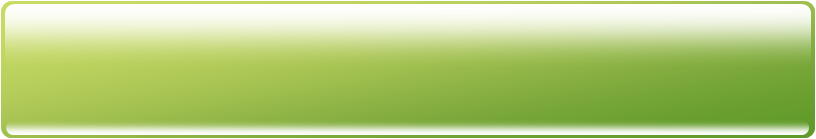 세절기
세절기 : 크기별 상품별 기호에 맞게 절단
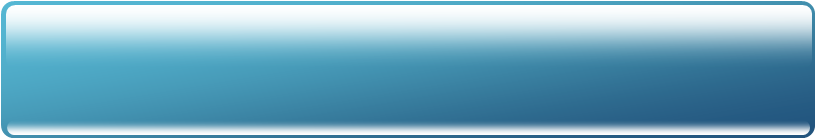 냉장시설
냉장시설 : 원물냉장시설(30여평) 박피 세절 원물 갈변현상
                  최소화를 위한 탈피 세절 세척간 냉장시설
        24시간 도라지 보존 최적 온도인 3~7도 상시 유지
무명반
무표백제
무첨가
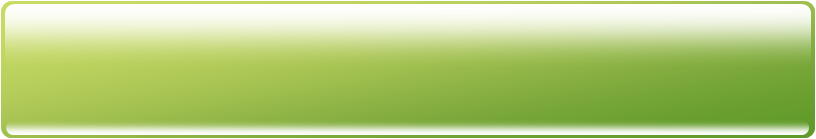 원물 상태 그대로 가공 납품 무명반 무표백제 무첨가
3. 사업장
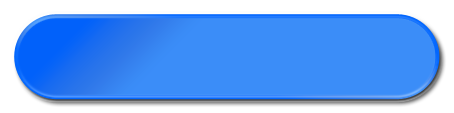 3-1 Lay-out
원물냉장창고
사무실
주차장
세철, 냉장창고
정

문
세절 냉장창고
휴게시설
탈피실
창고
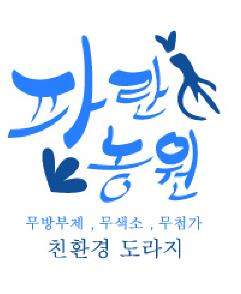 일반전화 : 031-336-3490
FAX     : 031-336-3487
E-MAIL : jaewoo0630@naver.com
블로그    : http://blog.naver.com/jaewoo0630

고품질의 깐도라지와 우엉을 저렴하게 납품합니다.
감사합니다.